Engenharia da Qualidade
Prof. Dr. Antonio Iacono
iacono@usp.br
PERSPECTIVA ESTRATÉGICA DA QUALIDADE
A visão estratégica da qualidade
A estruturação da visão estratégica da qualidade começa com DUAS questões básicas.
1) Como se constrói um conceito consistente para a qualidade?
Transformando-o em um valor.
Fazendo com que as pessoas passem a acreditar que, efetivamente, a qualidade é fundamental para a sobrevivência da organização e delas próprias.
Não se deseja, assim, uma simples mudança de posturas ou comportamentos, mas, sim, uma alteração na forma de pensar e crer. Criar uma nova forma de agir, portanto, seria simples consequência.
A visão estratégica da qualidade
A estruturação da visão estratégica da qualidade começa com algumas questões básicas.
2)No Brasil, o que significa qualidade?
O termo tem mudado seguidamente de sentido. 
Ainda persiste a ideia de que a qualidade é o esforço para minimizar defeitos. 
visão de que a qualidade está restrita às melhorias localizadas. 
Visão de apenas uma maior qualificação das pessoas. 

Mas ......

Hoje muita gente já vê a qualidade como um diferencial. 2)
Outras questões básicas para a construção do conceito de qualidade:

1) Qual o desafio que a qualidade pretende enfrentar e vencer?
Estabelecer um diferencial competitivo
2) Qual a contribuição que a qualidade pretende oferecer?
Construção de uma visão estratégica para a qualidade
Reconhecer que a qualidade é um valor
Utilizar a qualidade
como diferencial estratégico para a sobrevivência da organização
A componente operacional no conceito da qualidade
Visão estratégica da qualidade

Passa a contemplar 
- análise da ação de concorrentes
- atendimento de requisitos de clientes já no projeto do produto
- análise do valor conferido pelo consumidor ao produto ou aos serviços.
Visão histórica mais consolidada da qualidade

Dimensão operacional:

Qualidade deve ser gerada a partir do processo produtivo
-  esforços da qualidade convergissem para o processo produtivo


Maioria das ferramentas estão centradas em melhorias no processo produtivo.
QUALIDADE DO PRODUTO           X        QUALIDADE DO PROCESSO
Instrumentos de avaliação do produto acabado, por meio de inspeções e análises de amostras
Centra-se na eliminação de defeitos, que ocorre ao longo de fases (percepção dos defeitos  correção  eliminação das causas (ações preventivas).
Procedimento ineficiente:
inspeção do produto acabado não tem o poder de alterar a
qualidade do próprio produto.
Mas é importante
fonte de análises para melhorias do processo produtivo.
Gestão da qualidade no processo
Direcionamento de todas as ações do processo produtivo para o pleno atendimento do cliente.
Estratégia 
1) eliminação de perdas; 2) eliminação das causas das perdas; 3) otimização do processo
A concepção operacional da qualidade centra-se, então, no empenho pela melhoria do processo produtivo. Dois conjuntos de procedimentos são típicos nesse esforço: 


1) As ações de controle 

2) As melhorias do processo de produção. 


Cada um deles gerou formas específicas de gerenciamento.
Photo showcase
A photo showcase can be a useful addition to a business project proposal as it can help to visually communicate the concept or idea being proposed
Project expenses
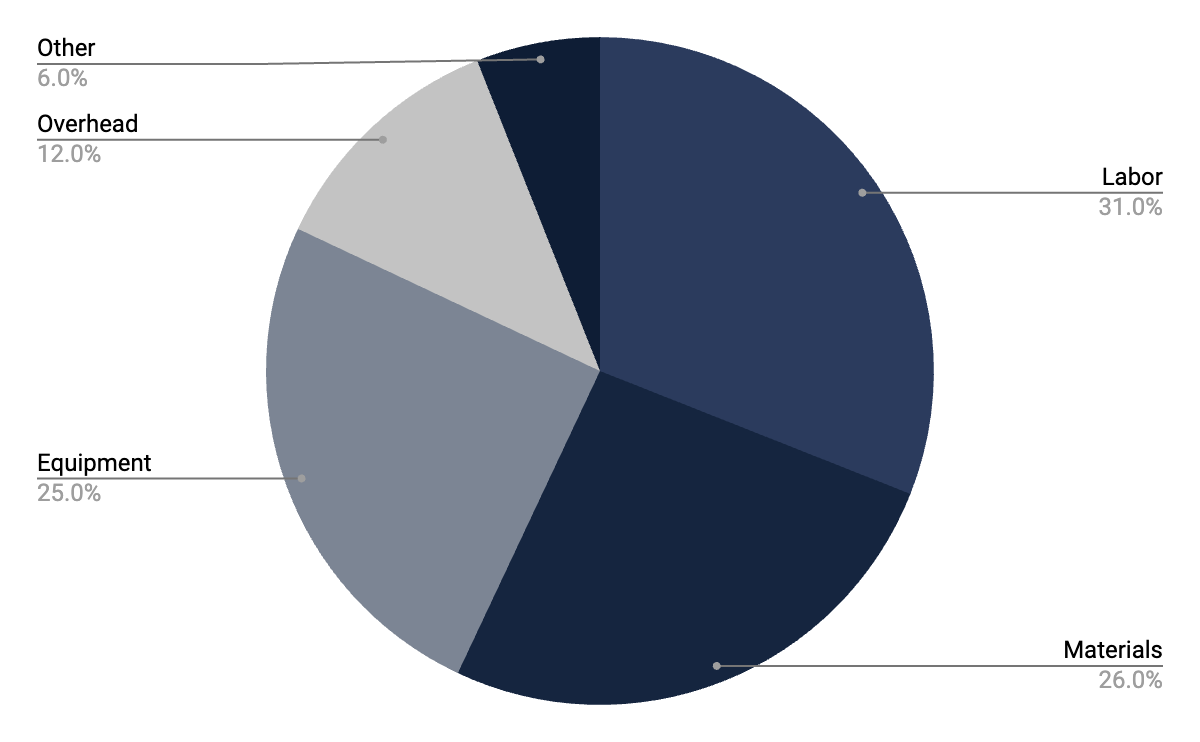 Labor
Materials
Equipment
Overhead
Other
Follow the link in the graph to modify its data and then paste the new one here. For more info, click here
KPI dashboard
120 u/day
2h
Output per worker
Time to complete a task
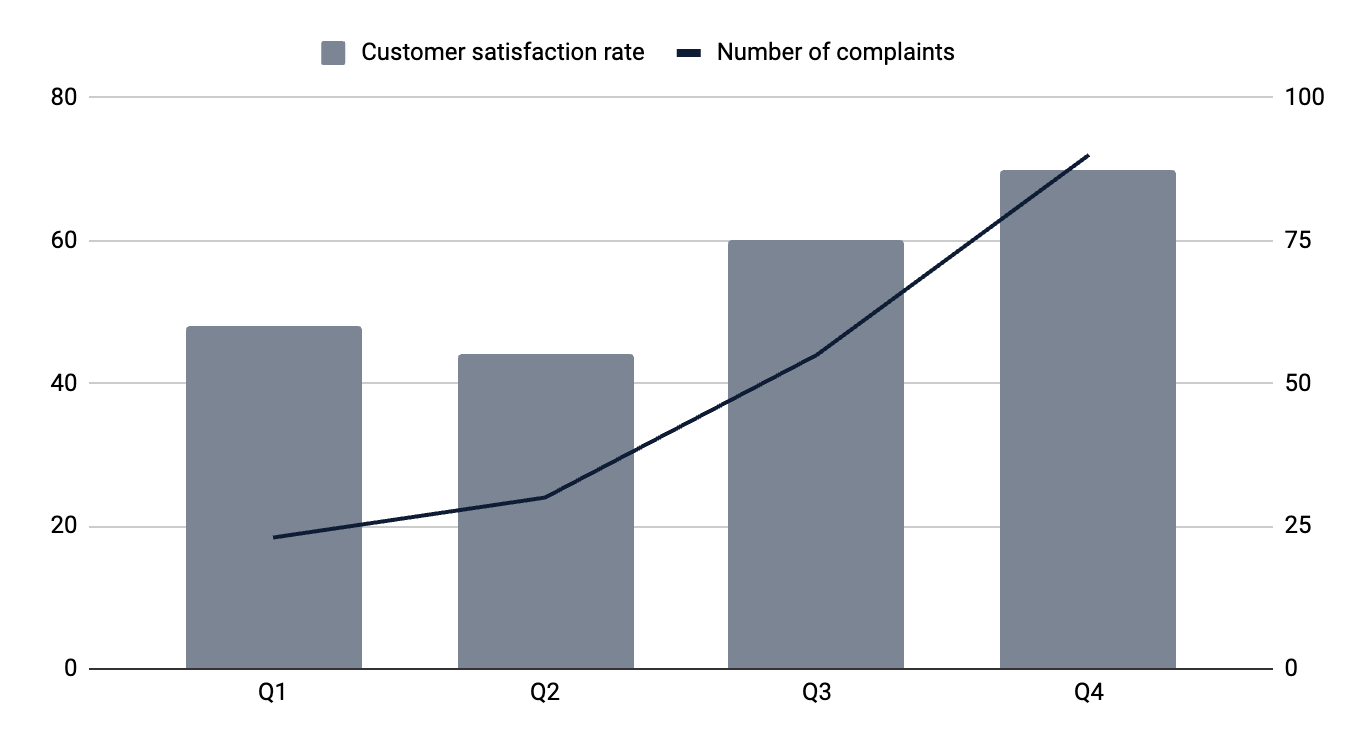 Follow the link in the graph to modify its data and then paste the new one here. For more info, click here
Icon pack
Alternative resources
Here’s an assortment of alternative resources whose style fits that of this template:
Vectors:
Monochrome business card
Resources
Did you like the resources in this template? Get them on these websites:
Vectors:
Free vector monochrome business card template
Photos:
High angle smiley colleagues working together
People analyzing and checking finance graphs in the office
People in business meeting high angle
People working on a business project together
People working in elegant and cozy office space
Icons:
Strategy filled icon pack
Instructions for use
If you have a free account, in order to use this template, you must credit Slidesgo by keeping the Thanks slide. Please refer to the next slide to read the instructions for premium users.
As a Free user, you are allowed to:
Modify this template.
Use it for both personal and commercial projects.
You are not allowed to:
Sublicense, sell or rent any of Slidesgo Content (or a modified version of Slidesgo Content).
Distribute Slidesgo Content unless it has been expressly authorized by Slidesgo.
Include Slidesgo Content in an online or offline database or file.
Offer Slidesgo templates (or modified versions of Slidesgo templates) for download.
Acquire the copyright of Slidesgo Content.




For more information about editing slides, please read our FAQs or visit our blog:
https://slidesgo.com/faqs and https://slidesgo.com/slidesgo-school
Instructions for use (premium users)
As a Premium user, you can use this template without attributing Slidesgo or keeping the Thanks slide.
You are allowed to:
Modify this template.
Use it for both personal and commercial purposes.
Hide or delete the “Thanks” slide and the mention to Slidesgo in the credits.
Share this template in an editable format with people who are not part of your team.
You are not allowed to:
Sublicense, sell or rent this Slidesgo Template (or a modified version of this Slidesgo Template).
Distribute this Slidesgo Template (or a modified version of this Slidesgo Template) or include it in a database or in any other product or service that offers downloadable images, icons or presentations that may be subject to distribution or resale.
Use any of the elements that are part of this Slidesgo Template in an isolated and separated way from this Template.
Register any of the elements that are part of this template as a trademark or logo, or register it as a work in an intellectual property registry or similar.

For more information about editing slides, please read our FAQs or visit our blog:
https://slidesgo.com/faqs and https://slidesgo.com/slidesgo-school
Fonts & colors used
This presentation has been made using the following fonts:

Raleway
(https://fonts.google.com/specimen/Raleway)
#0e1d35
#fafafa
#c3c3c3
#7c8594
#2b3b5d
#15253f
Storyset
Create your Story with our illustrated concepts. Choose the style you like the most, edit its colors, pick the background and layers you want to show and bring them to life with the animator panel! It will boost your presentation. Check out how it works.
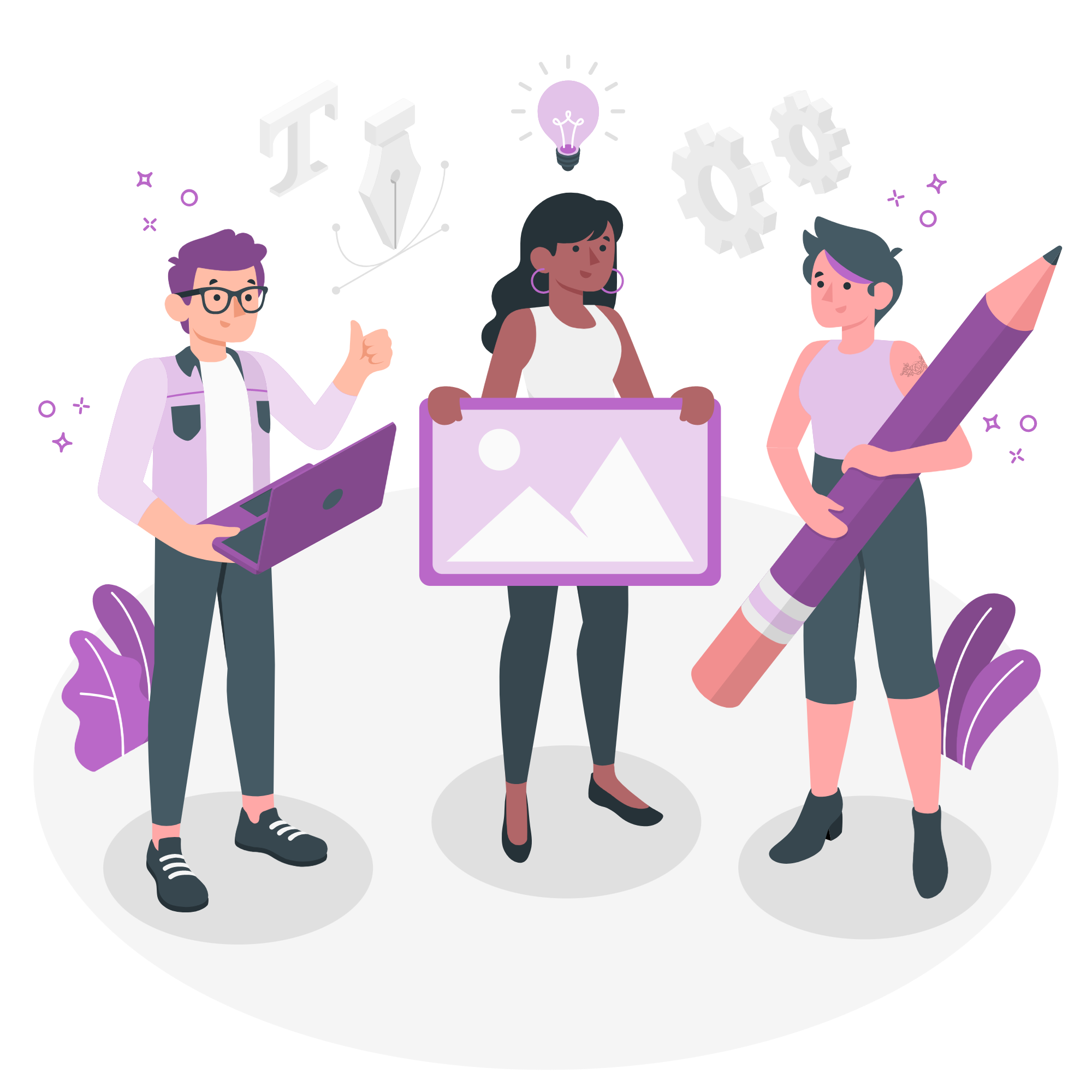 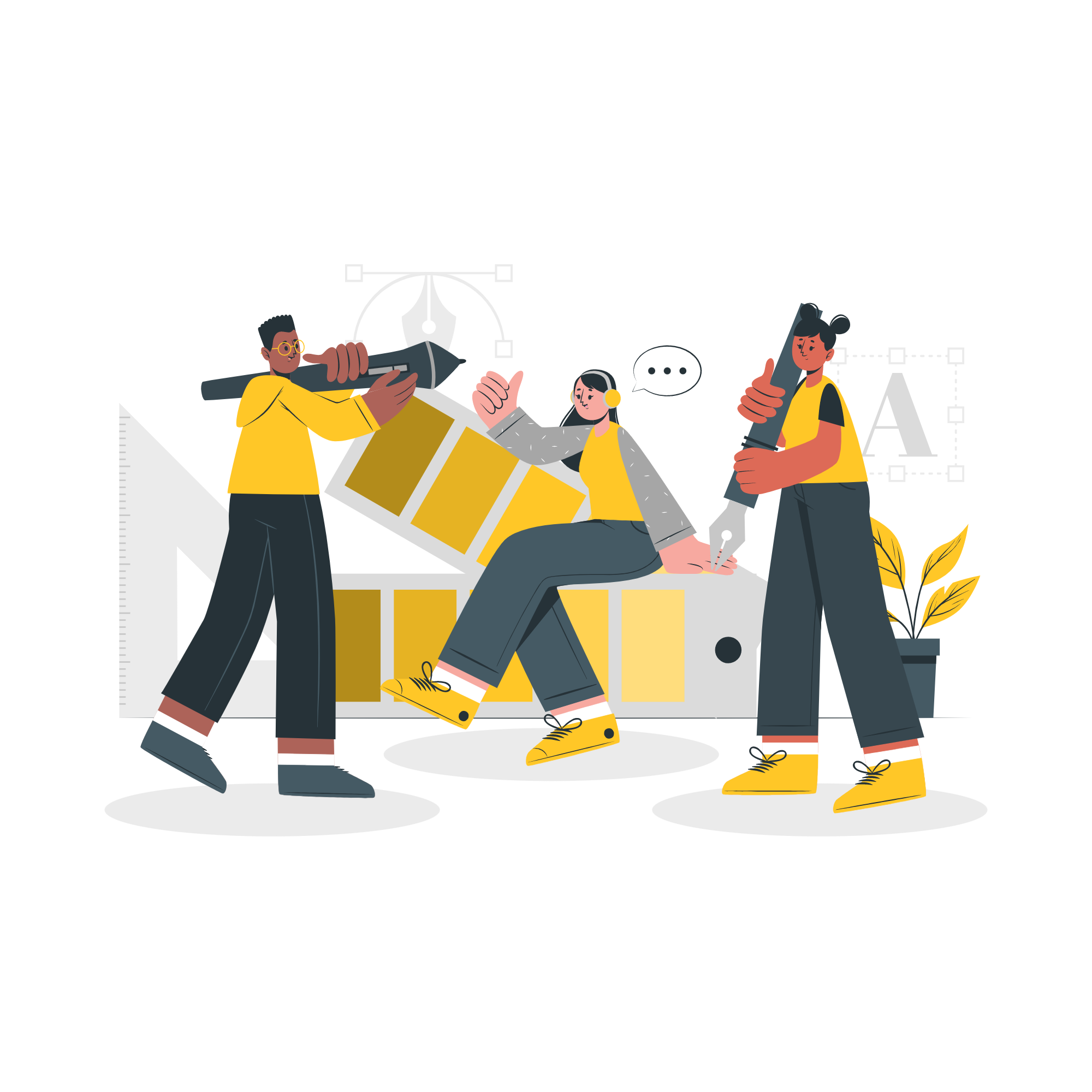 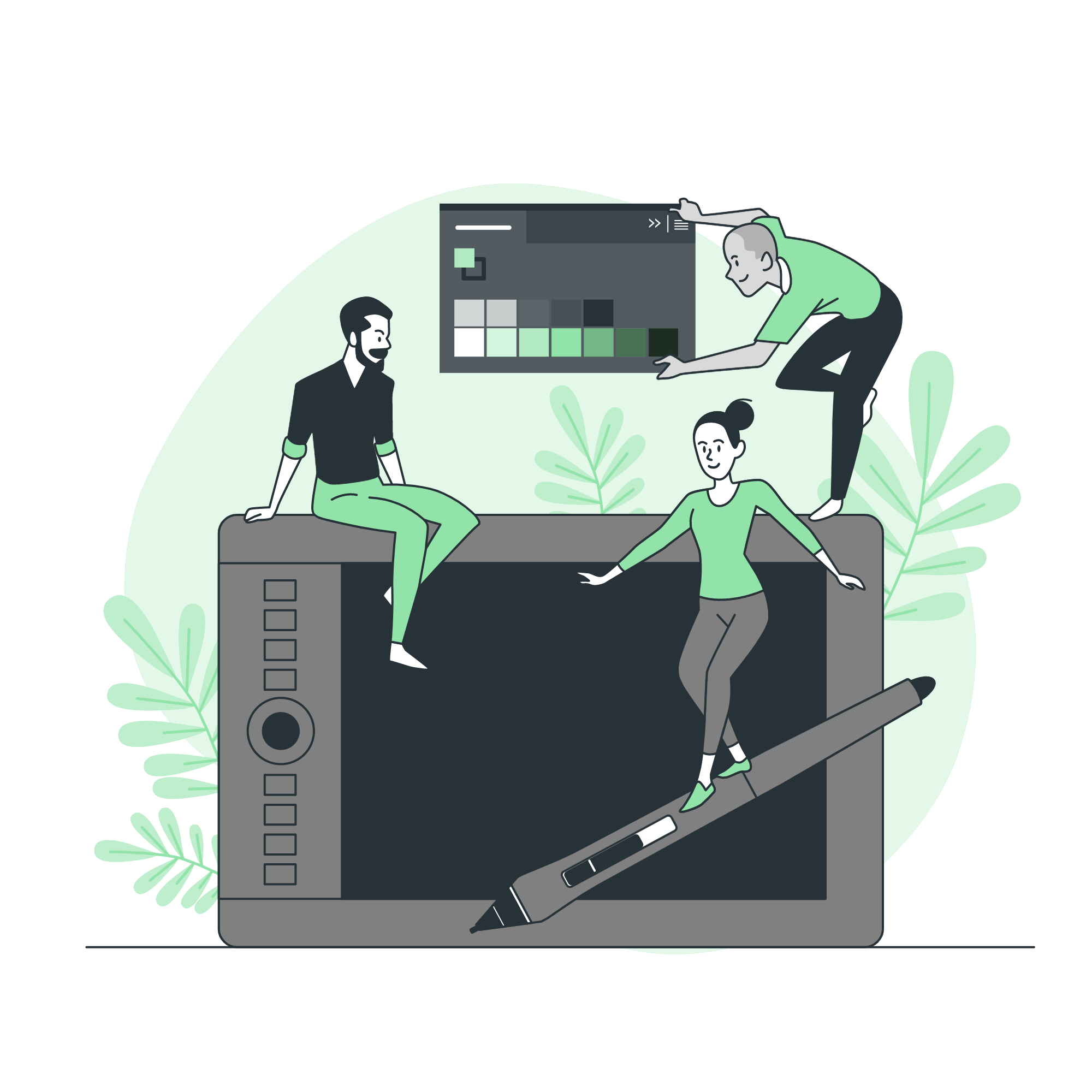 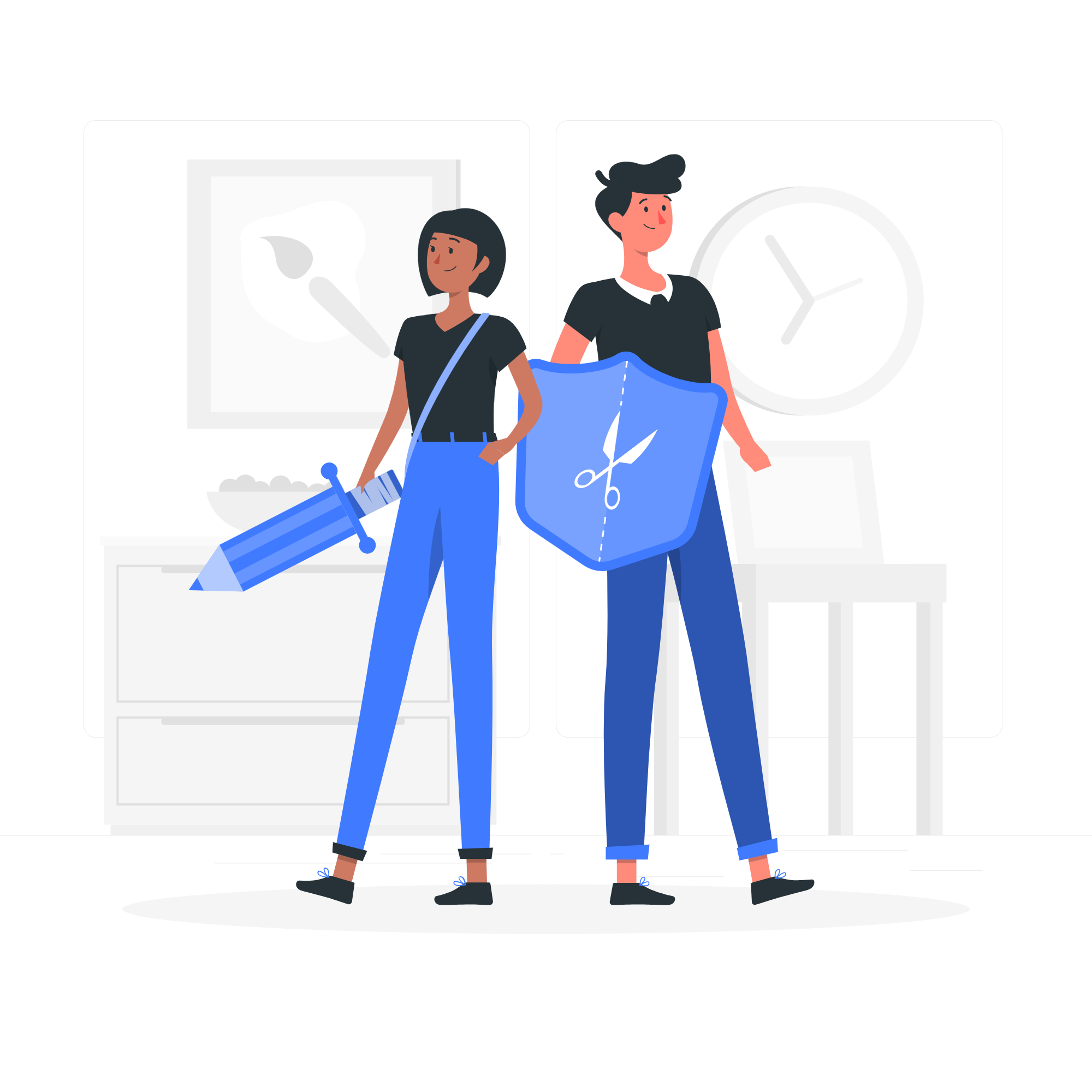 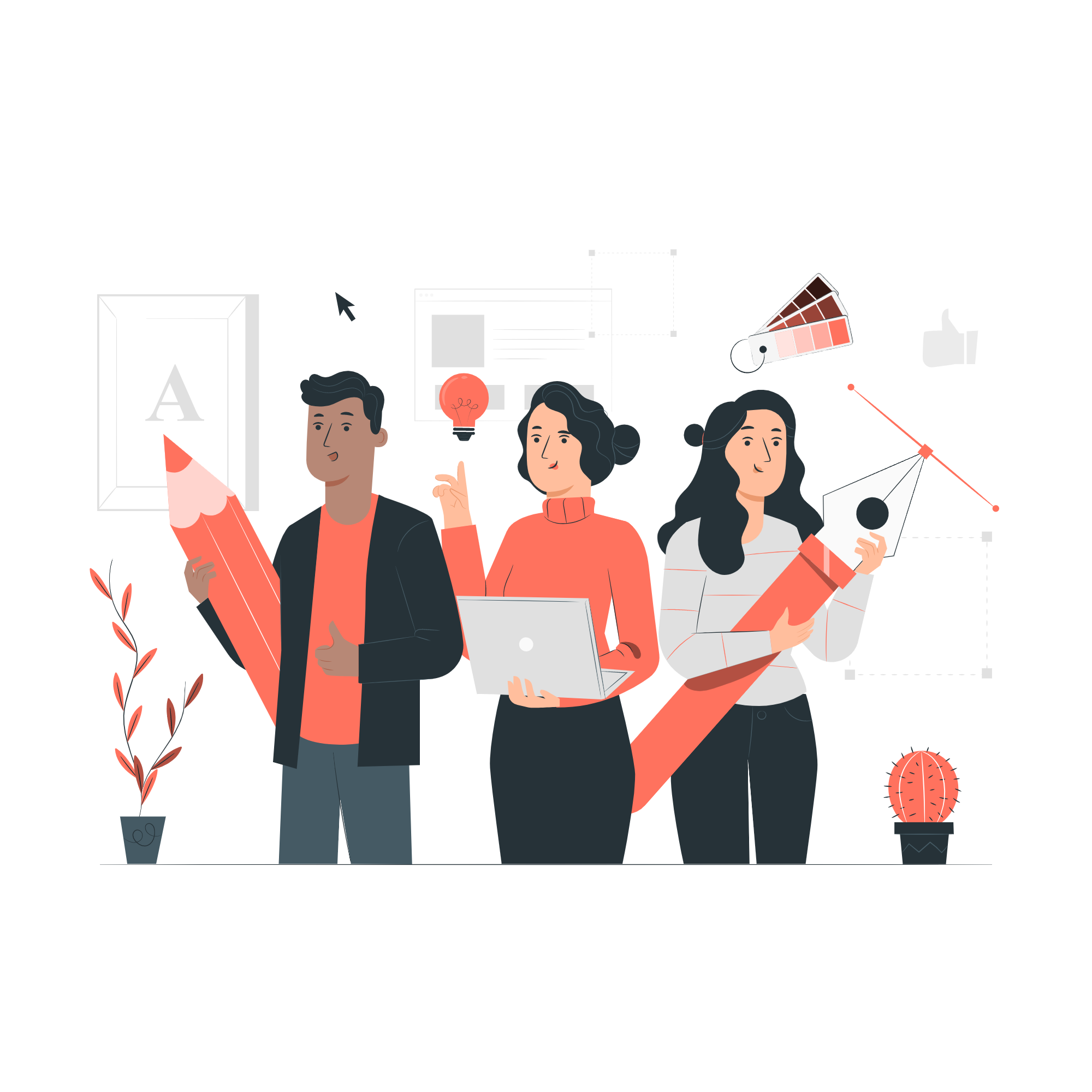 Pana
Amico
Bro
Rafiki
Cuate
Use our editable graphic resources...
You can easily resize these resources without losing quality. To change the color, just ungroup the resource and click on the object you want to change. Then, click on the paint bucket and select the color you want. Group the resource again when you’re done. You can also look for more infographics on Slidesgo.
FEBRUARY
JANUARY
MARCH
APRIL
PHASE 1
Task 1
FEBRUARY
MARCH
APRIL
MAY
JUNE
JANUARY
Task 2
PHASE 1
Task 1
Task 2
PHASE 2
Task 1
Task 2
...and our sets of editable icons
You can resize these icons without losing quality.
You can change the stroke and fill color; just select the icon and click on the paint bucket/pen.
In Google Slides, you can also use Flaticon’s extension, allowing you to customize and add even more icons.
Educational Icons
Medical Icons
Business Icons
Teamwork Icons
Help & Support Icons
Avatar Icons
Creative Process Icons
Performing Arts Icons
Nature Icons
SEO & Marketing Icons
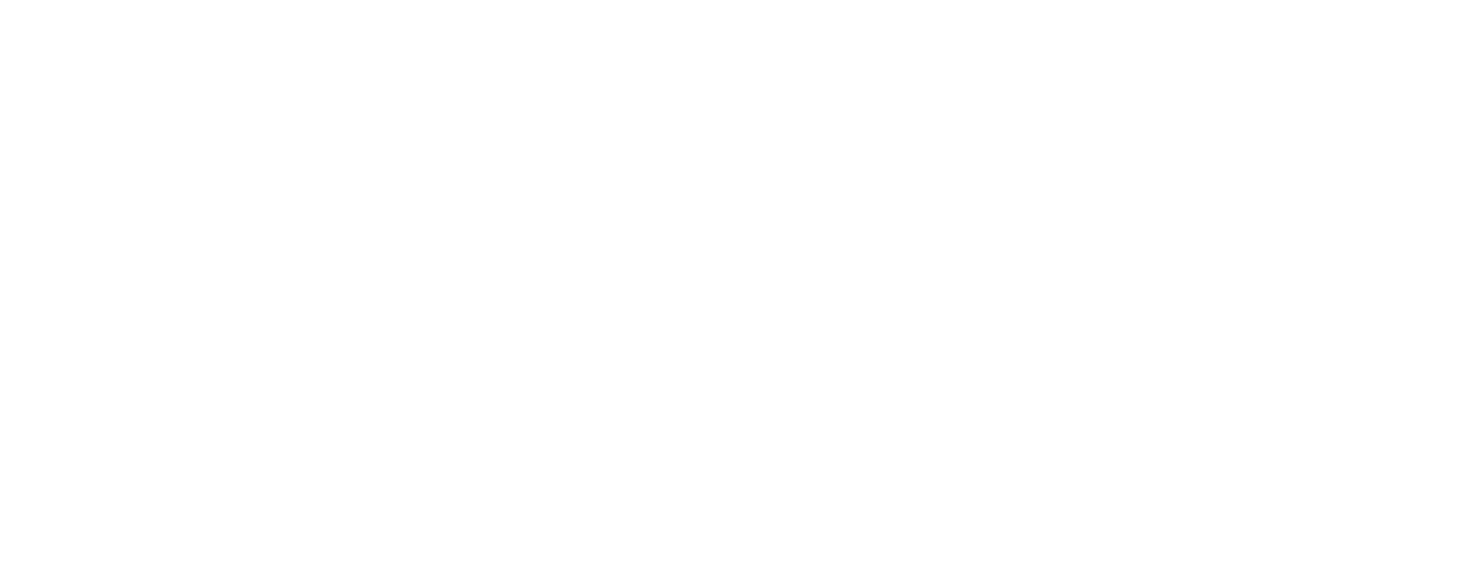